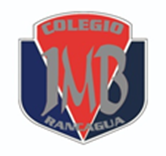 SUGERENCIAS Y METODOLOGÍAS PARA MEJORAR TUS APRENDIZAJES “ESTRATEGIAS DE CÁLCULO MENTAL 4° BÁSICO” (semana 5)
OBJETIVO DE APRENDIZAJE: Describir y aplicar estrategias de cálculo mental conteo hacia delante y atrás, doblar y dividir por 2, por descomposición y usar el doble del doble para determinar las multiplicaciones hasta 10x10 y sus divisiones correspondientes. (OA 2) 
Demostrar que comprende la multiplicación de números de tres dígitos por números de un dígito: usando estrategias con o sin material concreto, utilizando las tablas de multiplicación, estimando productos, usando la propiedad distributiva de la multiplicación respecto de la suma, aplicando el algoritmo de la multiplicación y resolviendo problemas rutinarios. (OA 5)
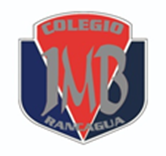 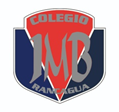 Estrategias de cálculo mental
4° básico
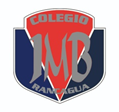 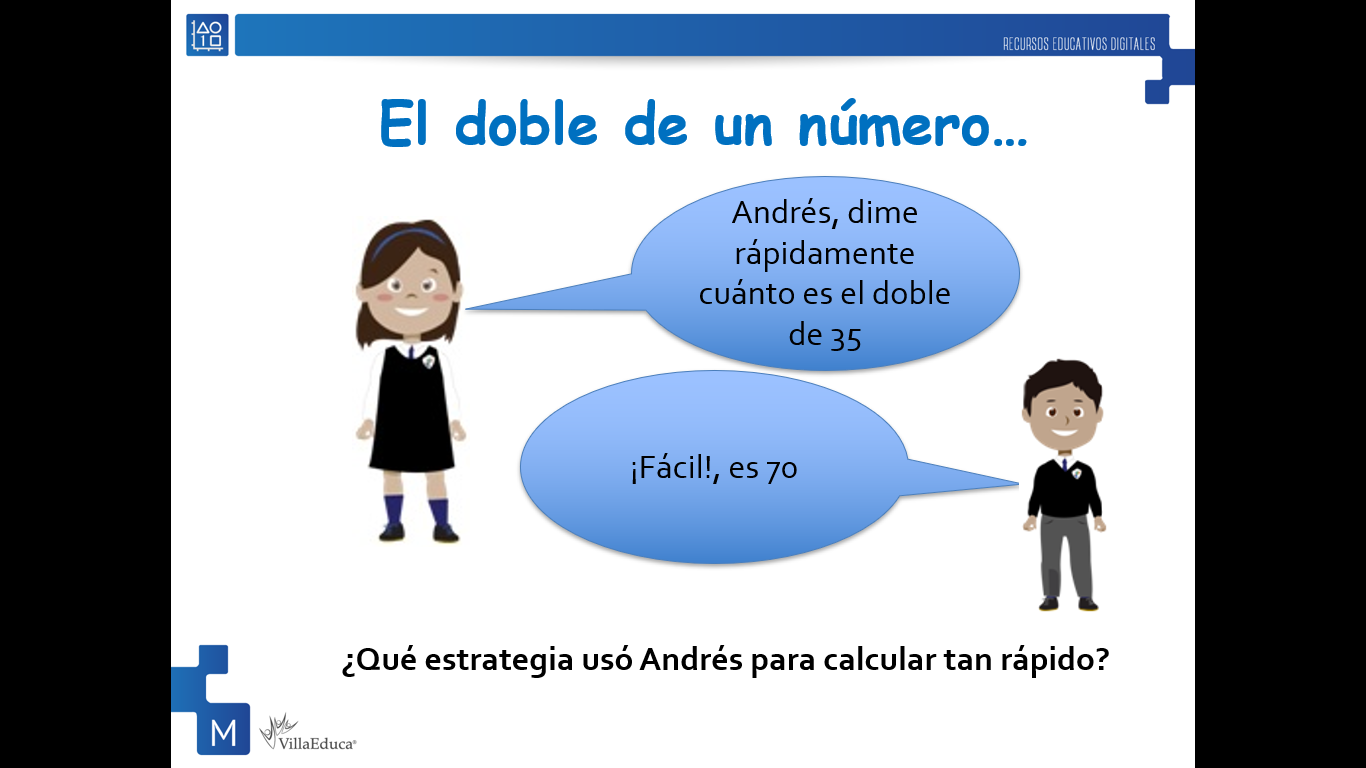 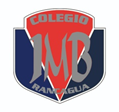 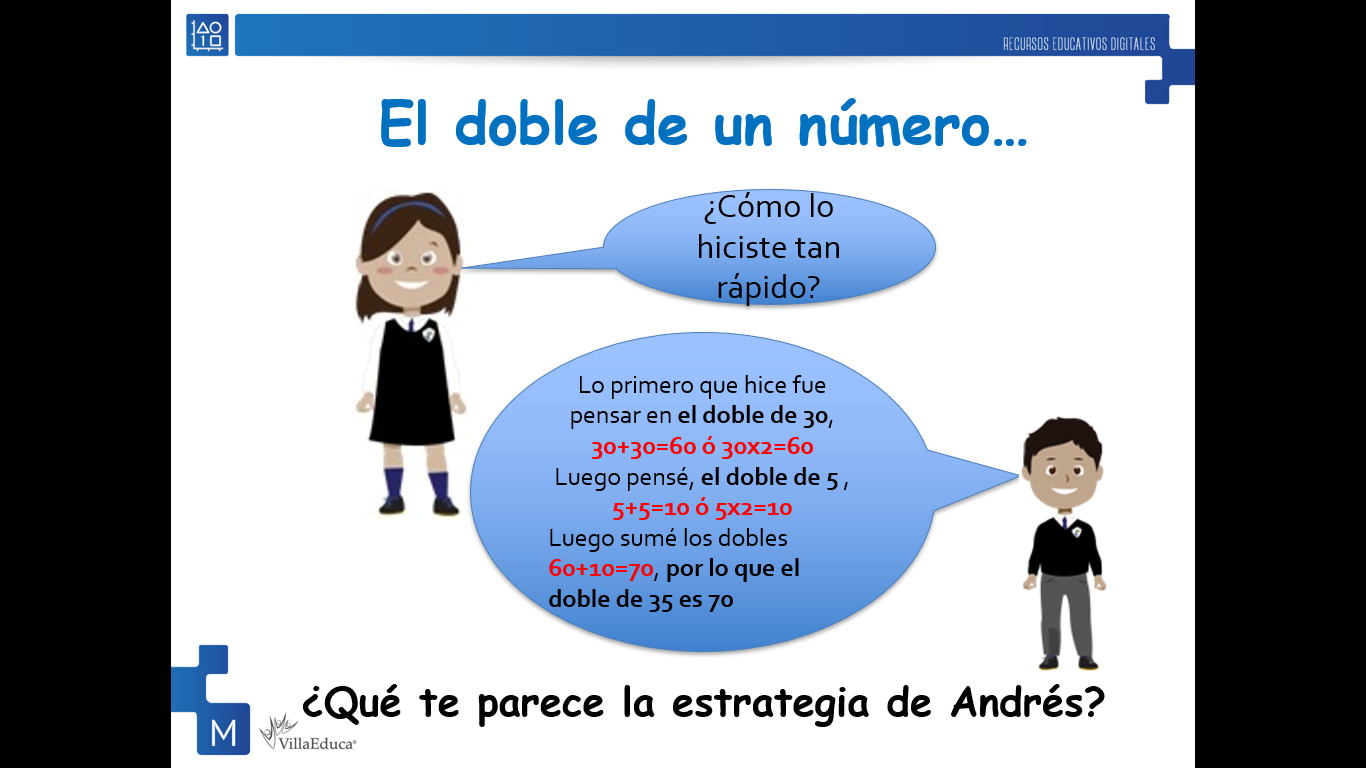 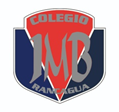 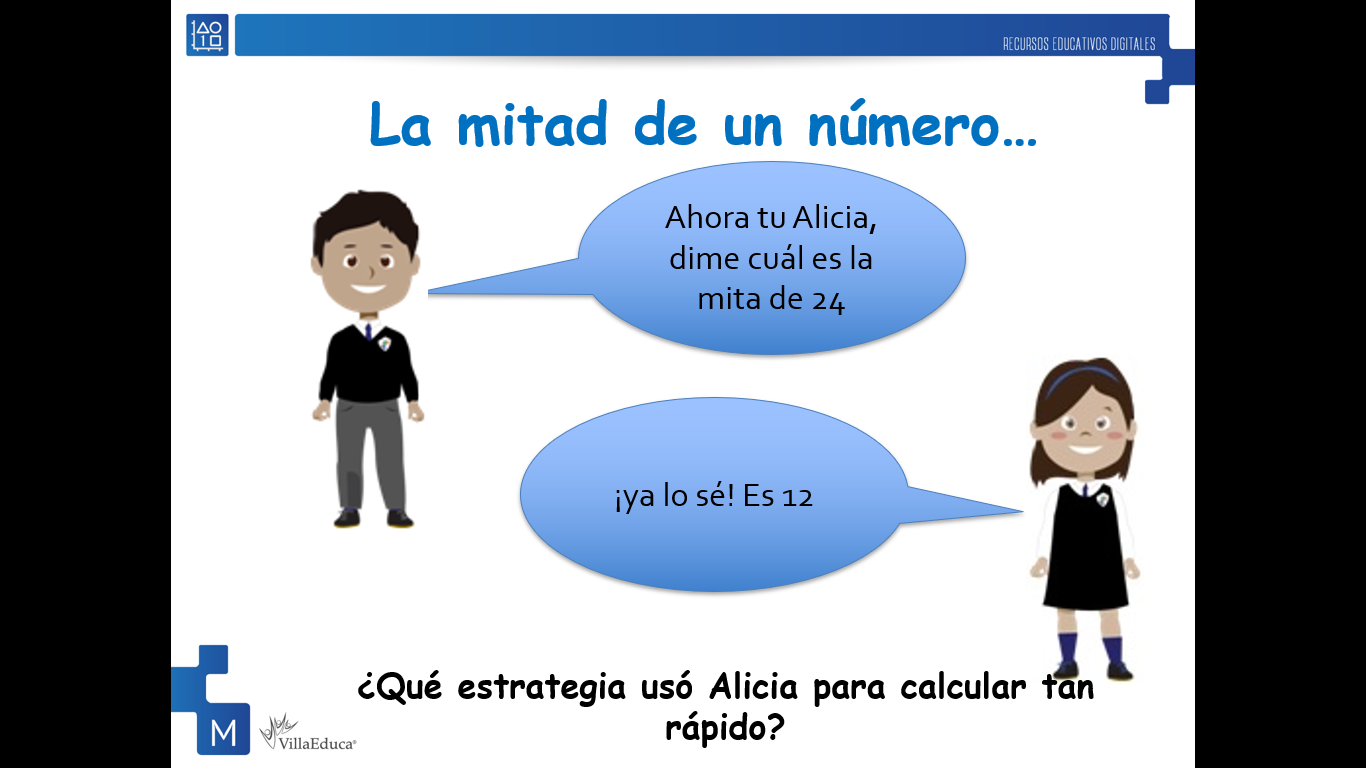 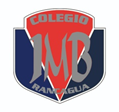 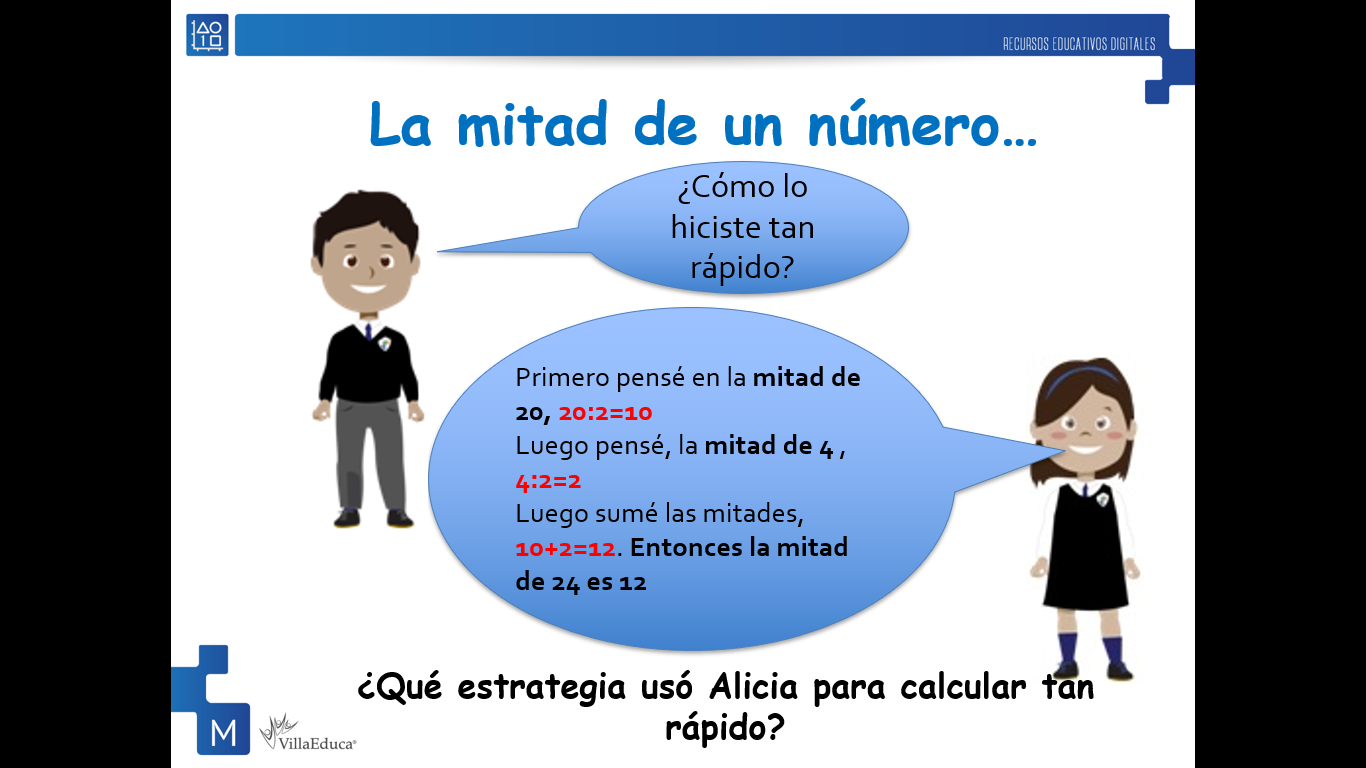 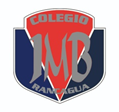 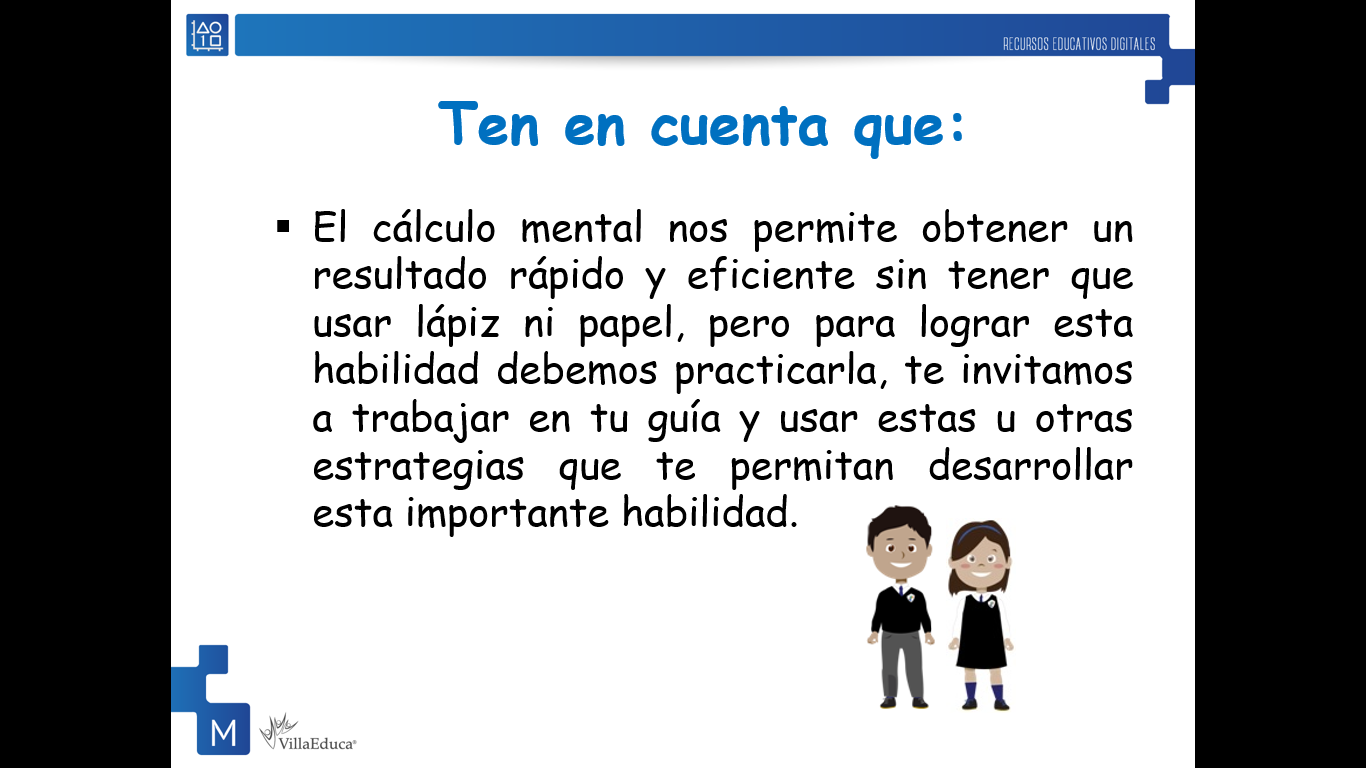